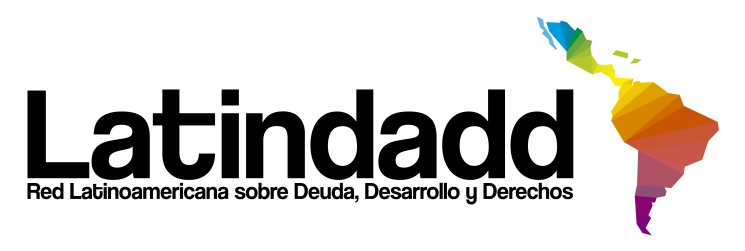 FINANCIAMIENTO PROTECCIÓN SOCIAL  Y EL CUIDADO ESDE LA ECONOMÍA FEMINISTA
XV Conferencia Regional sobre la Mujer de América Latina y el Caribe
Buenos Aires, Noviembre 2022
Verónica Serafini Geoghegan
SISTEMA DE PROTECCIÓN SOCIAL
SEGURIDAD SOCIAL CONTRIBUTIVA CENTRADA EN LA ADSCRIPCIÓN AL TRABAJO REMUNERADO Y BAJO SUPUESTOS PATRIARCALES: hombre proveedor, mujer en la casa
40% de las mujeres latinoamericanas fuera de la fuerza de trabajo
DIRIGIDA AL TRABAJO EN RELACIÓN DE DEPENDENCIA
Quedan fuera o con menos prestaciones el trabajo agropecuario, trabajos a destajo, a tiempo parcial, por cuenta propia. Mujeres concentradas en estas ocupaciones
Familiar no remunerado: en su mayoría mujeres. No cotizan por no tener ingresos
Base imponible: limitante para el acceso de las mujeres
Positivo: trabajadoras públicas (ocupaciones feminizadas en salud y educación)
CRECIMIENTO
Modelos productivos latinoamericanos con poco efecto multiplicador en el empleo de las mujeres y en el acceso a seguridad social contributiva
Modelos productivos con escaso efecto en el sistema tributario 
PROGRAMAS NO CONTRIBUTIVOS: dirigidos a las mujeres como madres, residuales, bajos ingresos, menos prestaciones, menos integrados al sistema
DESEMPEÑO ECONÓMICO DE LA REGIÓN
Evolución del Producto Interno bruto (PIB)
Índice de feminidad de la pobreza extrema y de la pobreza
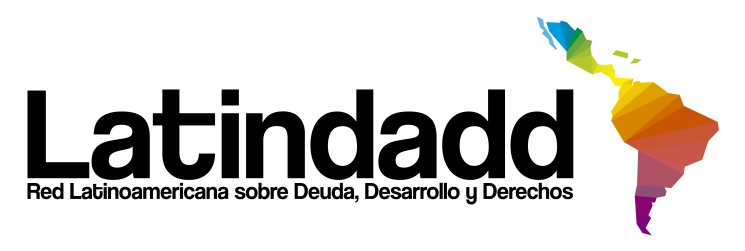 POBLACIÓN SIN INGRESOS PROPIOS POR SEXO. AMÉRICA LATINA (%)
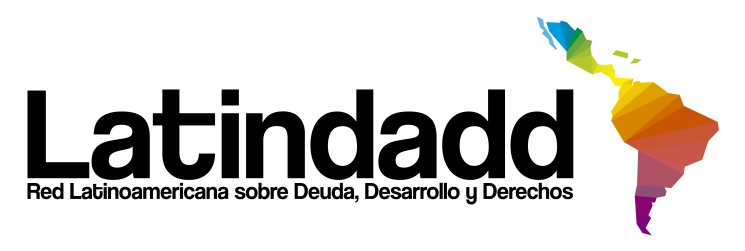 RELACIÓN DEL INGRESO LABORAL MEDIO ENTRE LOS SEXOS. AMÉRICA LATINA
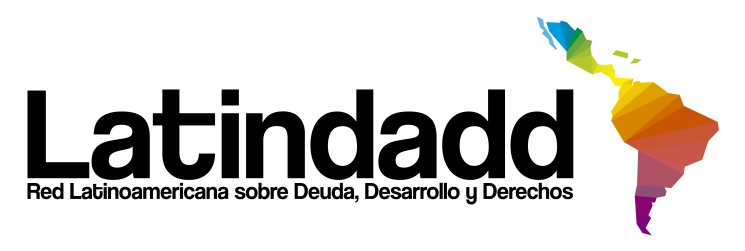 INDICADORES MERCADO LABORAL. AMÉRICA LATINA
Tasa de participación de la población de 25 a 59 años de edad, según sexo.
Ocupados urbanos en sectores de baja productividad (sector informal) del mercado del trabajo, según sexo.
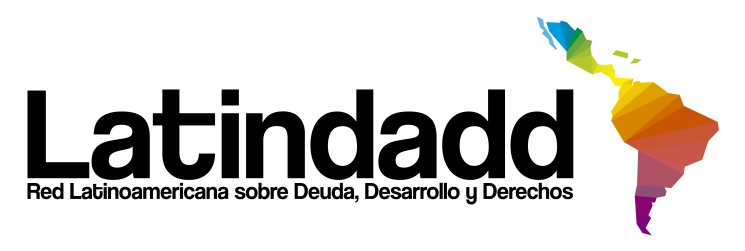 RELEVANCIA DEL CUIDADO EN AMÉRICA LATINA
Trabajo remunerado (% Población ocupada)
94% son mujeres
Valor del Trabajo no remunerado (% PIB)
Fuente: Rico, María Nieves (2017), Ministerio de Economía Argentina (2019), Alzúa y Cicowiez (2018), INEGI (2020), Sandoval, I., & González, L. M. (2015).
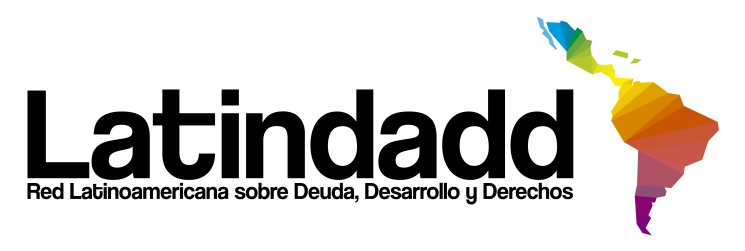 ESPACIO FISCAL
PRINCIPALES FUENTES
RIESGOS
DEUDA
En aumento, con riesgos futuros para las mujeres y en contrapartida, no se beneficiaron con las acciones financiadas con el endeudamiento
Sostenibilidad basada en la reducción del déficit primario que no incorpora financiamiento de cuidado o de los derechos de las mujeres 
APPs
Contribuyen al endeudamiento público (sin transparencia)
“Eficiencia”: mujeres principalmente afectadas como usuarias y como trabajadoras
Discursos a favor sin evidencia empírica: abre espacio fiscal, son eficientes
DISCURSO DE LA ORTODOXIA ECONÓMICA: SESGOS DE GENERO EN LOS INSTRUMENTOS PÚBLICOS 
Infraestructura de cuidado no se incluye como “infraestructura”
Gasto corriente es “negativo”
Retorno solo se mide en obras de infraestructura y no en capital humano
PERO: “ recuperación pos Covid será posible gracias a las mujeres”
IMPUESTOS
Bajas tasas nominales
Centrado en impuestos indirectos
GASTO TRIBUTARIO
Evasión
FLUJOS FINANCIEROS ILÍCITOS
SEGURIDAD SOCIAL
DERECHOS ESPECIALES DE GIRO (FMI)
REASIGNACIONES DE GASTO
CANJE DE DEUDA
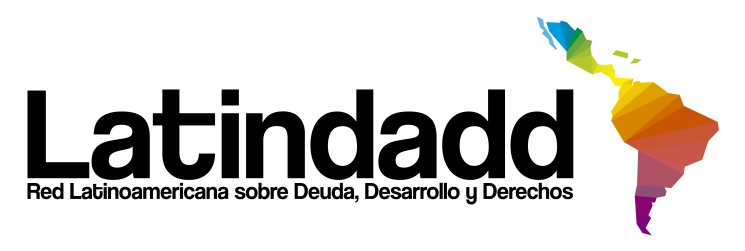 EN DEFINITIVA…
PONER EN DEBATE EL FINANCIAMIENTO DE LA PROTECCIÓN SOCIAL PARA LAS MUJERES Y PARA LA REDUCCIÓN DE LAS BRECHAS REQUIERE 
ANALIZAR Y VISIBILIZAR:
Sesgos de género en los sistemas de protección social
Sesgos de género en el sistema tributario 
Sesgos de género en los instrumentos “técnicos” de la planificación presupuestaria
CUESTIONAR
El discurso y el andamiaje de la doctrina ortodoxa que por un lado “valora” la relevancia de las mujeres en el crecimiento económico, pero que por otro lado desvaloriza y excluye instrumentos que muestran el rol de las mujeres
¿Cuál es el rol del capital y del proceso de financiarización en los sesgos?